Tyler Comstock, Zach Maryon
Modeling Braces and Dental Forces
Objective
Our goal is to model the forces applied to human teeth by the means of orthodontic wires.
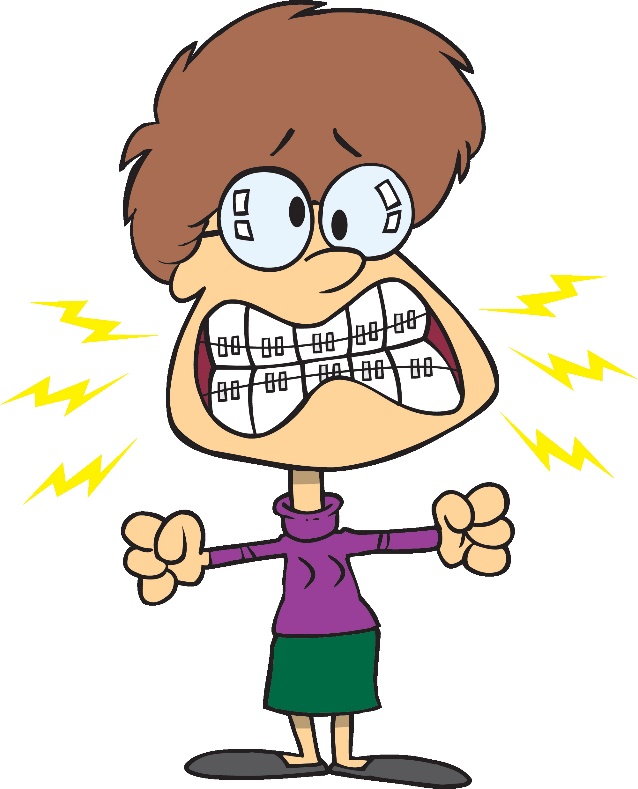 Nickle Titanium Wire
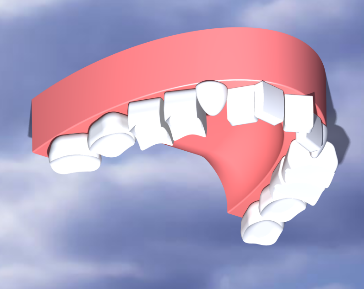 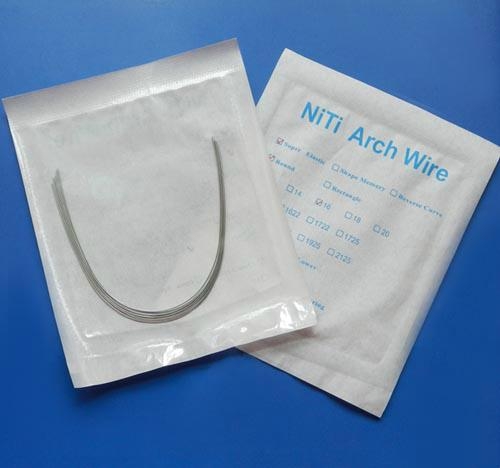 These Teeth Need Some Stress!
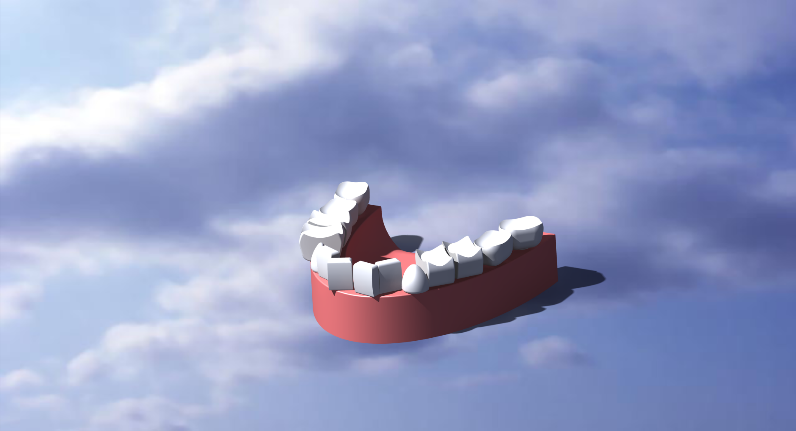 How It Works
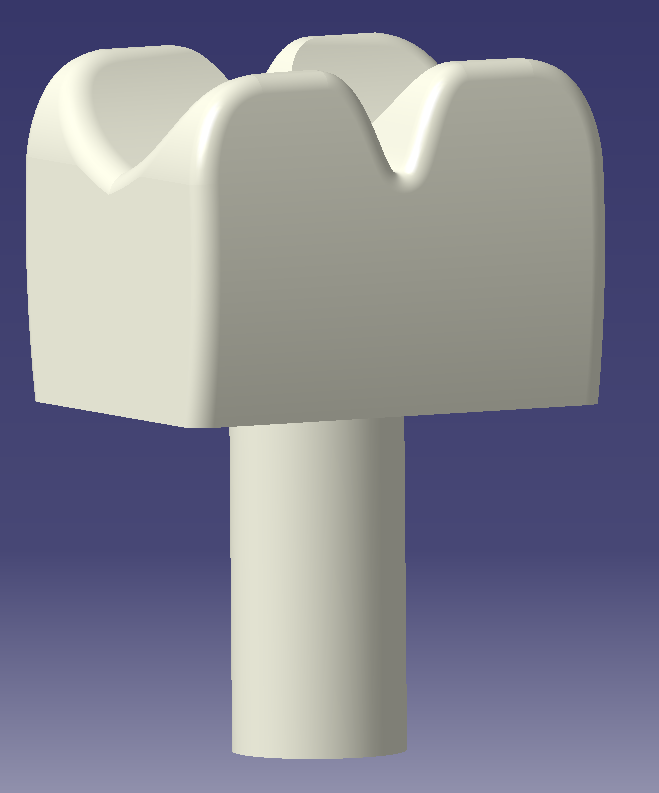 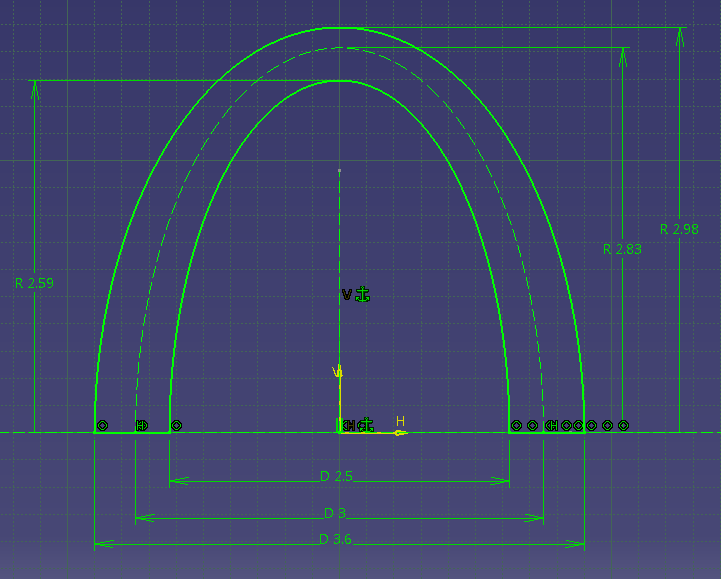 Each tooth has a precise location. This allows adjustment for any set of teeth.
Using a cylinder for the root allows rotation of the tooth.
The gums are modeled using ellipses, this makes the math “easy”.
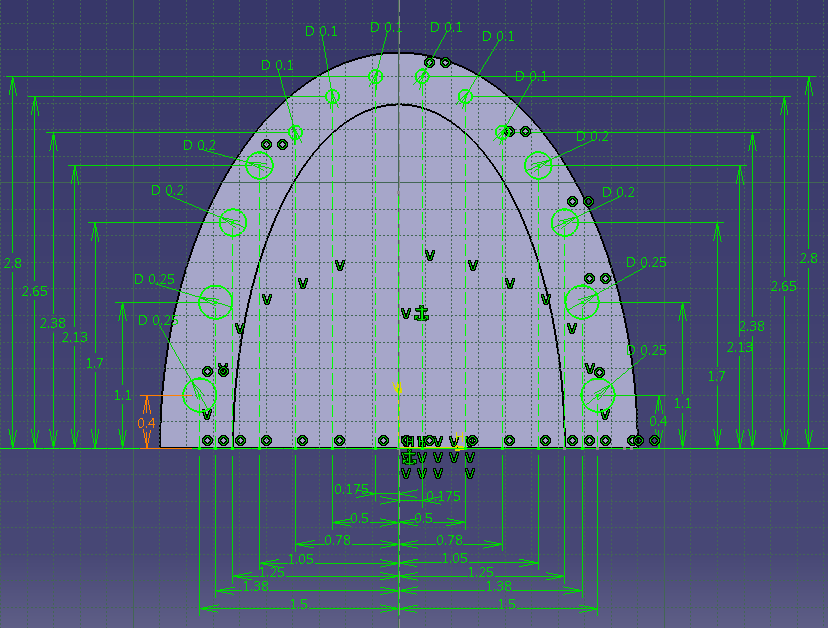 Teeth & Bracket Models
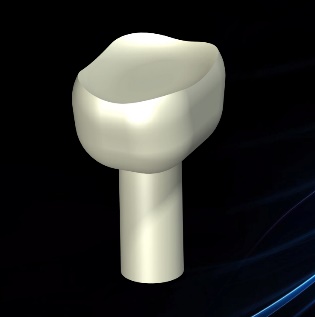 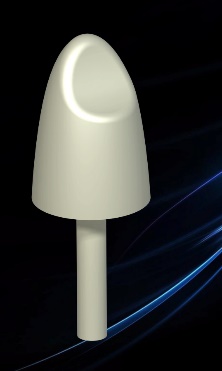 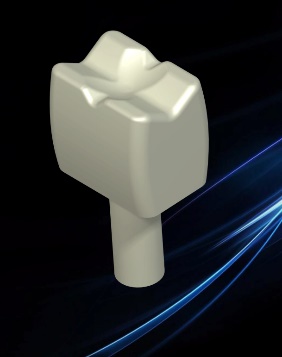 Pre-Molar
Molars
Canine
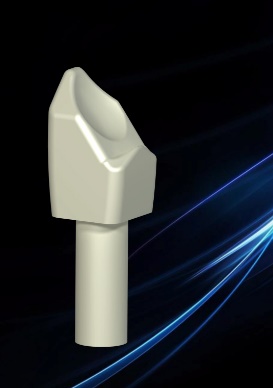 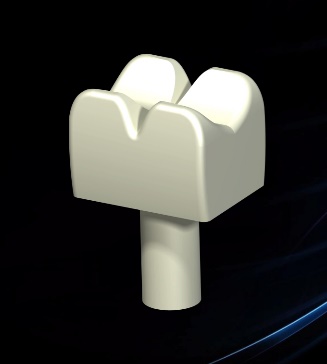 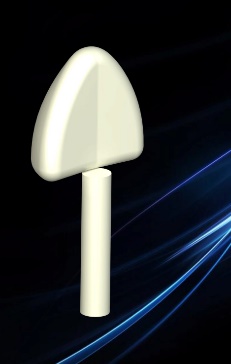 Incisors
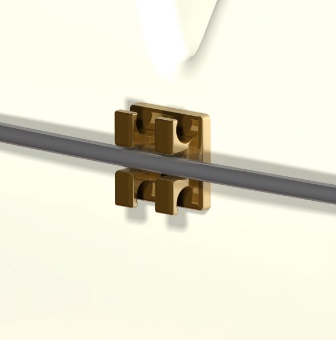 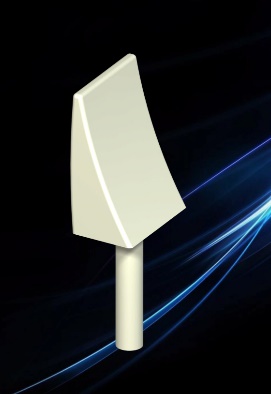 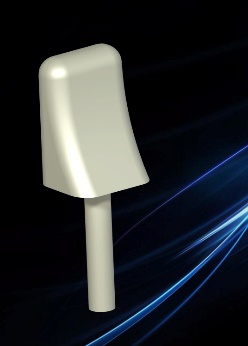 Brackets
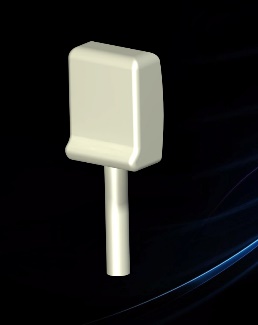 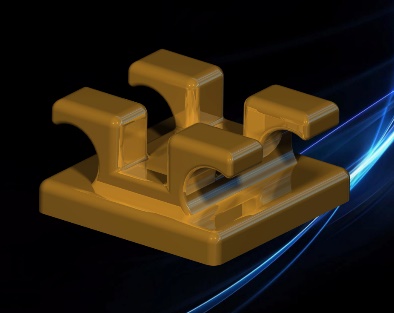 Modeled Assemblies
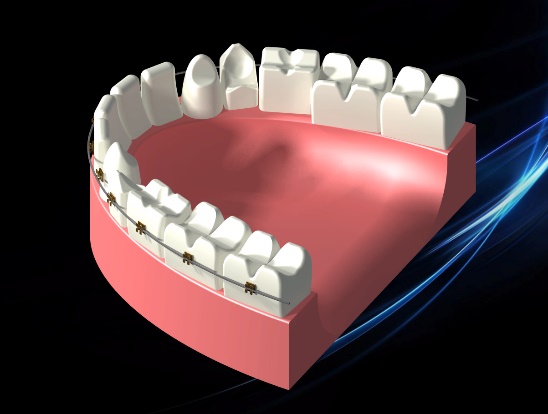 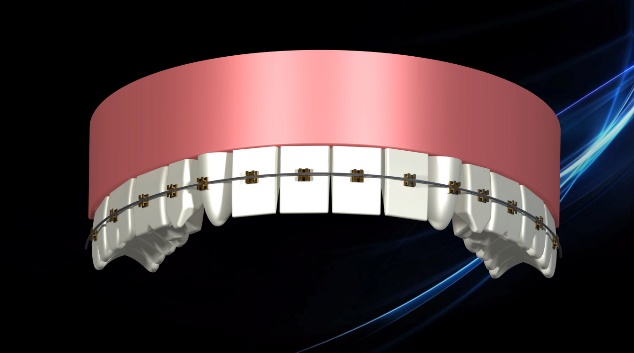 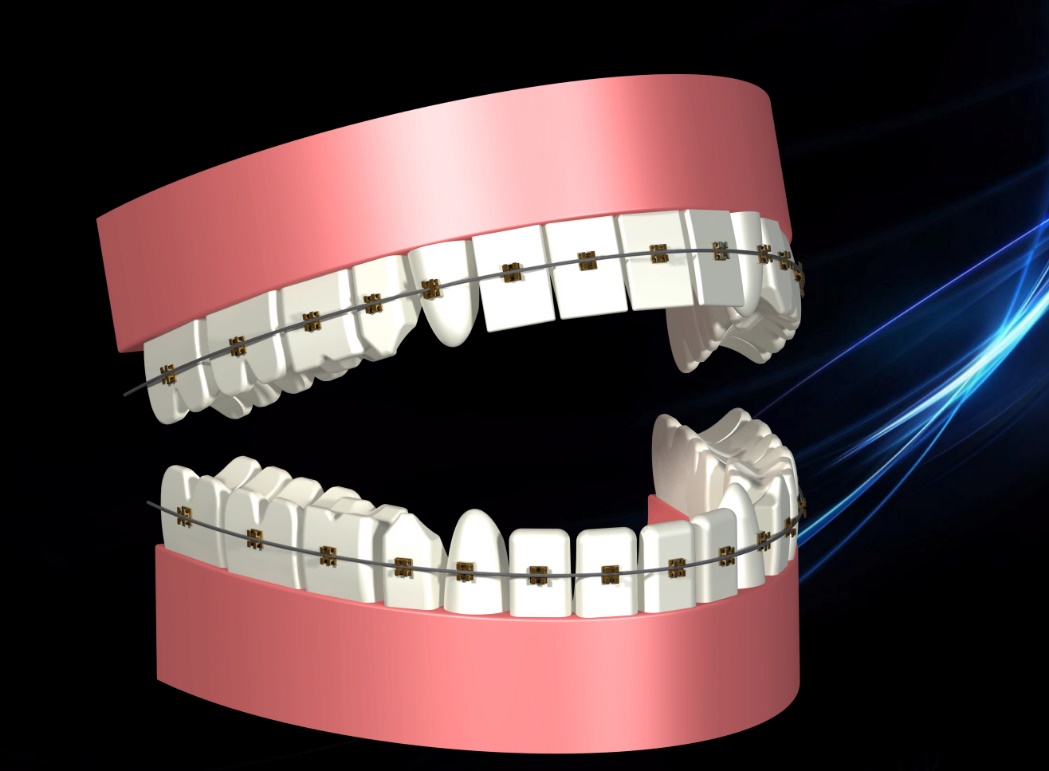 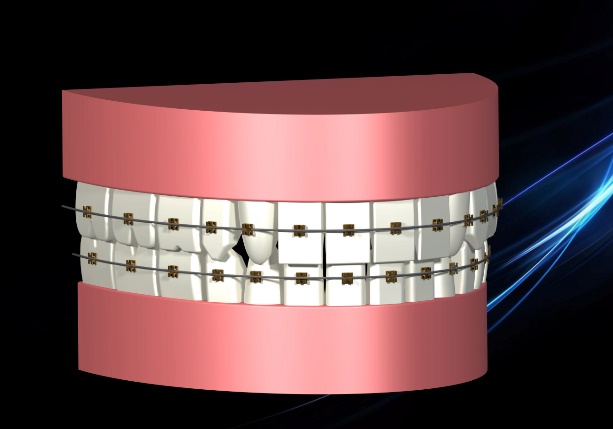 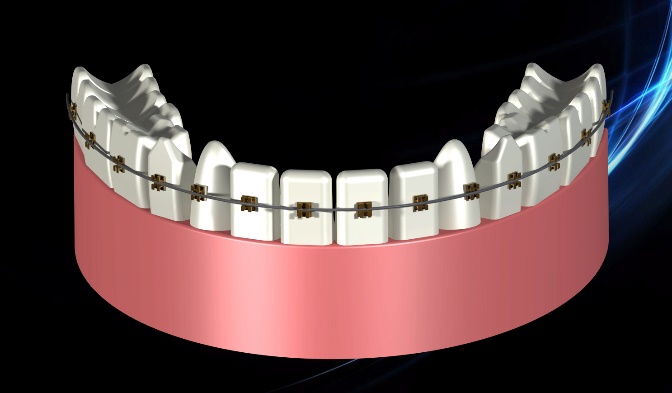 SMILE!
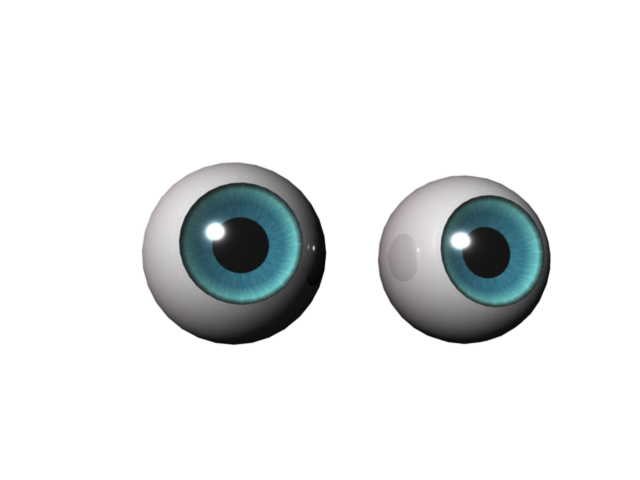 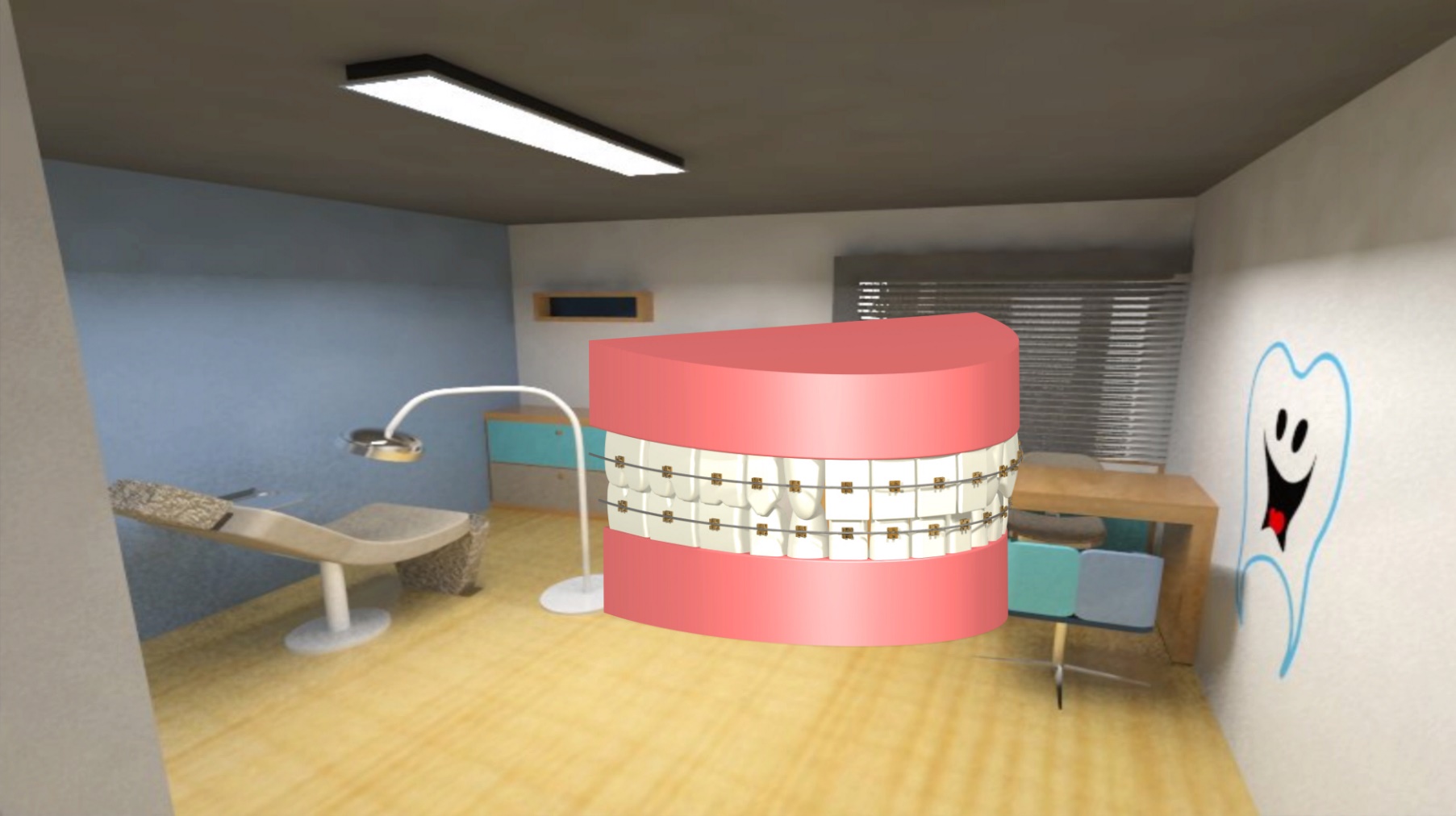